Chào mừng quý thầy cô và các bạn học sinh đến với tiết âm nhạc
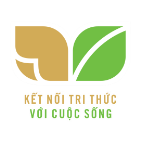 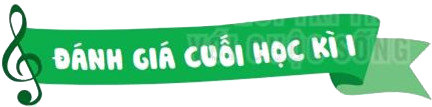 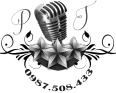 Bản quyền TT-ÂN-Phi Trường 0987508433  cấm chia sẻ dưới mọi hình thức
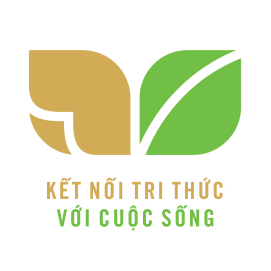 TIẾT  18
Đánh giá HK1
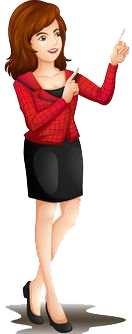 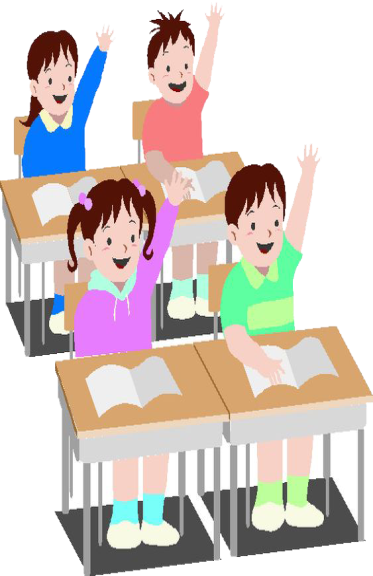 1.Kiểm Tra các bài hát
Đàn 1 câu hát bất kỳ lần lượt 4 bài hát HK1- HS kể tên bài hát đó, tác giả?
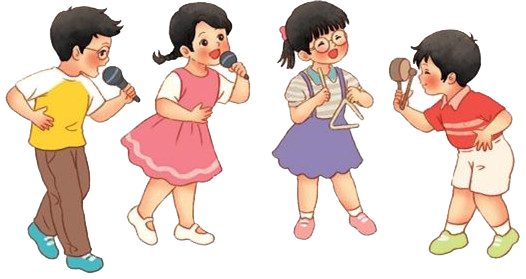 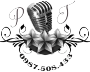 Ôn hát các bài hát với các hình thức:
+Dàn nhạc trong vườn: Đơn ca
+Con chim chích chòe: Tốp ca
+Học sinh lớp 2 chăm ngoan: Hát gõ đệm theo phách
+Chú chim nhỏ dễ thương: Hát vận động phụ họa
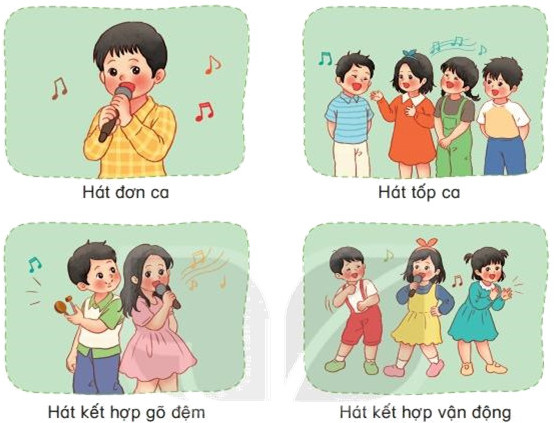 GV nhận xét đánh dấu tắt vào cạnh tên HS trong sổ đánh giá phần hát, 1 trong 3 mức sau: 
Mức 1: Chưa hoàn thành(CHT)
Mức 2: Hoàn thành(HT)
Mức 3: Hoàn thành tốt(HTT)
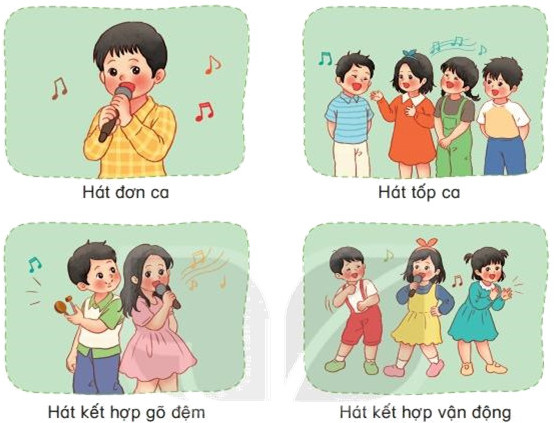 2. Kiểm tra các bài Đọc nhạc
Đọc bài đọc nhạc số 1 kết hợp thực hiện kí hiệu bàn tay
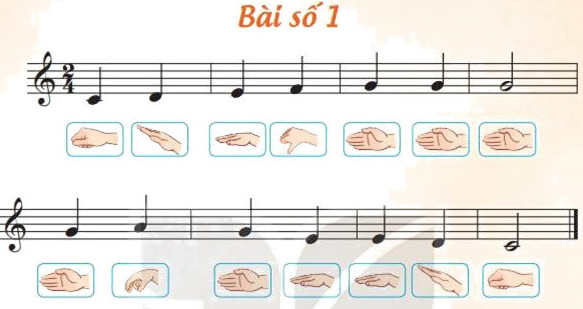 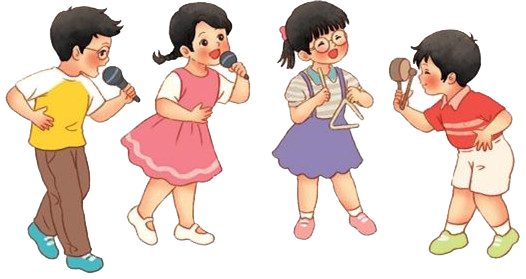 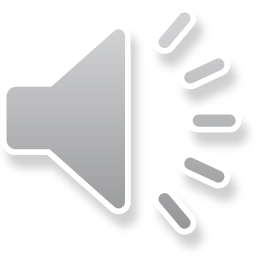 Ôn đọc bài đọc nhạc  kết hợp vận động cơ thể. Sau đó cho HS  sáng tạo các động tác khác với hình thức cá nhân
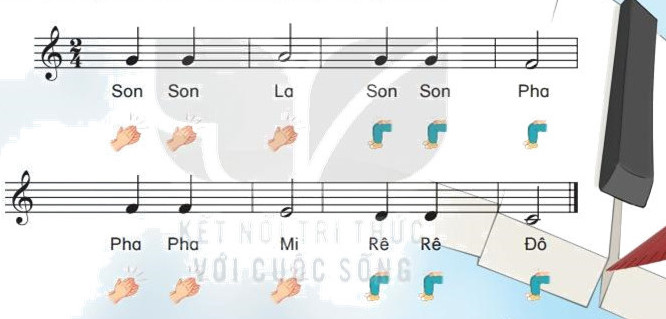 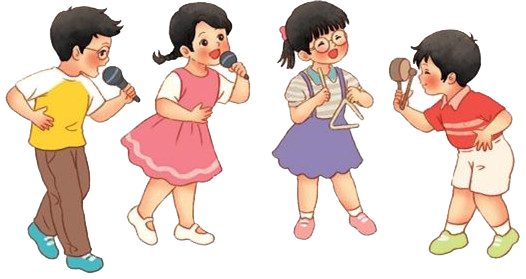 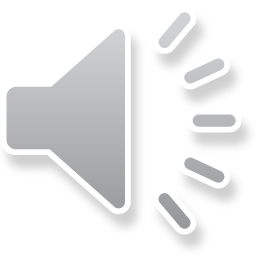 GV nhận xét đánh dấu tắt vào cạnh tên HS trong sổ đánh giá phần đọc nhạc, 1 trong 3 mức sau: 
Mức 1: Chưa hoàn thành(CHT)
Mức 2: Hoàn thành(HT)
Mức 3: Hoàn thành tốt(HTT)
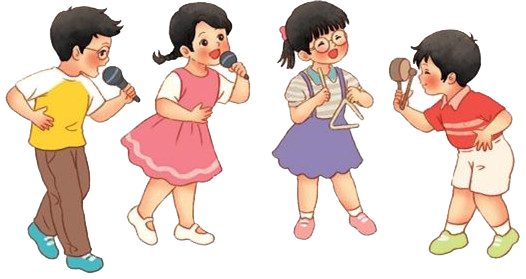 II. Đánh giá
- Đánh giá nhận xét chung, đọc 3 mức đánh giá cho HS rõ
– Mức 1: Chưa hoàn thành
+ HS chưa nhớ và chưa  gọi tên bài hát, tên nốt nhạc, tên nhạc cụ được học.
+ Thực hiện được ở mức độ vẫn cần sự hướng dẫn của GV.
– Mức 2: Hoàn thành
+ HS thể hiện được bài hát, đọc bài đọc nhạc, gõ đệm hình tiết tấu đã học với nhạc cụ ở mức độ đơn giản.
+Tham gia vào các hoạt động tập thể nhưng còn chưa tự tin.
– Mức 3: Hoàn thành tốt HS vận dụng được kiến thức đã học vào thực tế.
+ Biết biểu diễn bài hát, đọc bài đọc nhạc, gõ đệm với nhạc cụ theo hình thức phù hợp.
+ Biết thể hiện cảm xúc khi hát, gõ đệm và vận động phụ họa theo nhịp điệu.
+ Biết chia sẻ ý kiến cá nhân với bạn/ nhóm. Tự tin, tích cực tham gia vào các hoạt động tâp thể.
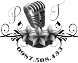 Giáo dục-củng cố-dặn dò
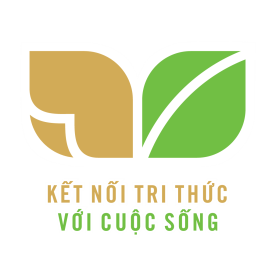 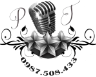 Bản quyền TT ÂN Phi Trường 0987508433 cấm chia sẻ dưới mọi hình thức